Between the acts
Eleanor Selfridge-Field
CCARH, Stanford University
Between commedia and the opera buffa
Font, size, and color for text have been formatted for you in the Slide Master
Use the color palette shown below
See next slide for additional guidelines
Hyperlink color: www.microsoft.com
Commedia
Impresarial opera
Dramma per musica vs opera buffa
Emphasis on extempore presentation
Emphasis on written script
Scripted with improvised elements
Between commedia and the opera buffa
16th century: Commedia [many varieties]
17th century: Impresarial opera
18th century: Dramma per musica vs. opera buffa
Impresarial opera
Dramma per musica vs opera buffa
Commedia
Emphasis on written script
Emphasis on extempore presentation
Unscripted/non-surviving improvised elements
Scripted with improvised elements
4
Apart from the scripted drama….
Before Act One:
“machine” prologue, usually for the gods
Sinfonia (sometimes)
Within the acts:
Balli (some instructional)
Cori (emphasis on gesture)
Instrumental ritornelli
Visual exhibits (most instructional)
At end of final act:
“machine” finale; festive ballo
13 November 2014
5
Elements that changed
Before Act One:
Gradual shift of emphasis to sinfonia (imaginary scenes)
Disappearance of prologues by end of century
Within the acts:
Balli remain
Cori take on modern focus or disappear
Ritornelli gradually integrated into arias 
At end of final act:
Machines decline; festive balli remain
13 November 2014
6
Dividing the seicento
1660-1699
3 most important theaters open
San Salvatore (1661)
Sant’Angelo (1677)
San Gio. Grisostomo (1678)
Seasonal expansion
Growing predictability
Council of Ten influential
1637-1659
Unsettled, experimental
Librettists had a lot of influence
Several ephemeral theaters open (and closed)
“Season” concentrated in December, Jan-Feb.
Council of Ten influential
13 November 2014
(
7
From intermedii to Cori and balli
13 November 2014
Drammi per musica
Balli
Battaglie
Behavioral models
Intermedii
Prologues
Cori
8
Persistent images
Battles: SSGP (1667…1690) S. Gio. Grisostomo
Accademie: 
S. Gio. Grisostomo: Nerone—of musical instruments; also 1685/7
S. Gio. Grisostomo: xx—of military instruments
S. Gio. Grisostomo: of warring forces (Elmiro, 1686)
S. Salvatore: Natural cycles--Hours of the Day, Night/Day, Sun/Moon, (1670/2)
Transformative scenes: Carlo il Grande (1688/7)
13 November 2014
9
Comprehensive themes
13 November 2014
10
Heroism: Pausanias, Hercules
13 November 2014
11
Analysis
13 November 2014
12
Why?
Variables
Taste?
Librettist?
Composer?
Theater?
Season?
Patronage?
13 November 2014
13
Score survival by theater
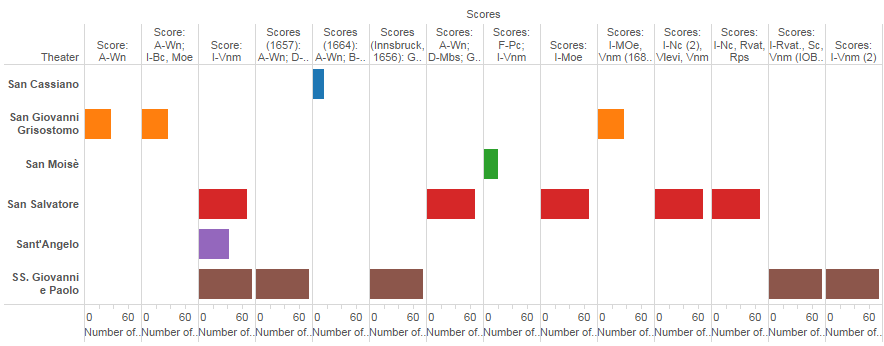 13 November 2014
14
Libretti per theater
13 November 2014
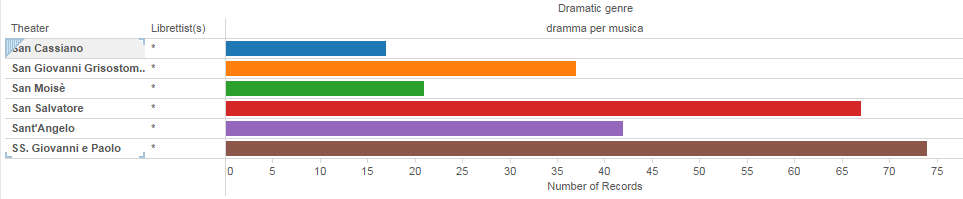 15
Patronage by theater
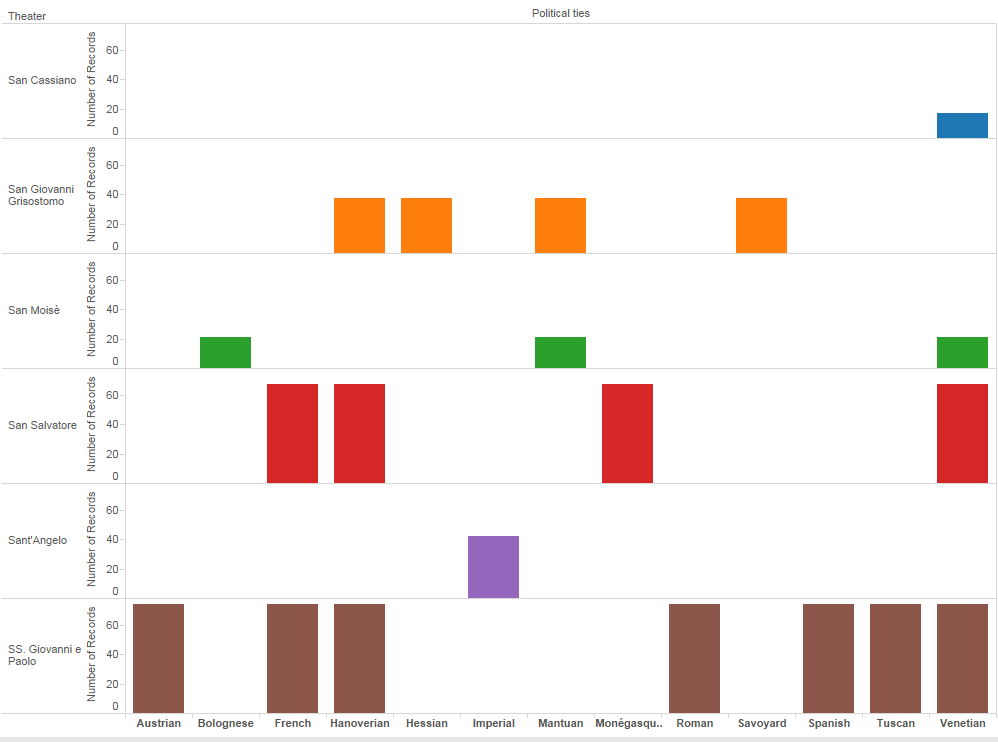 13 November 2014
16
Entr’actes by year, theater
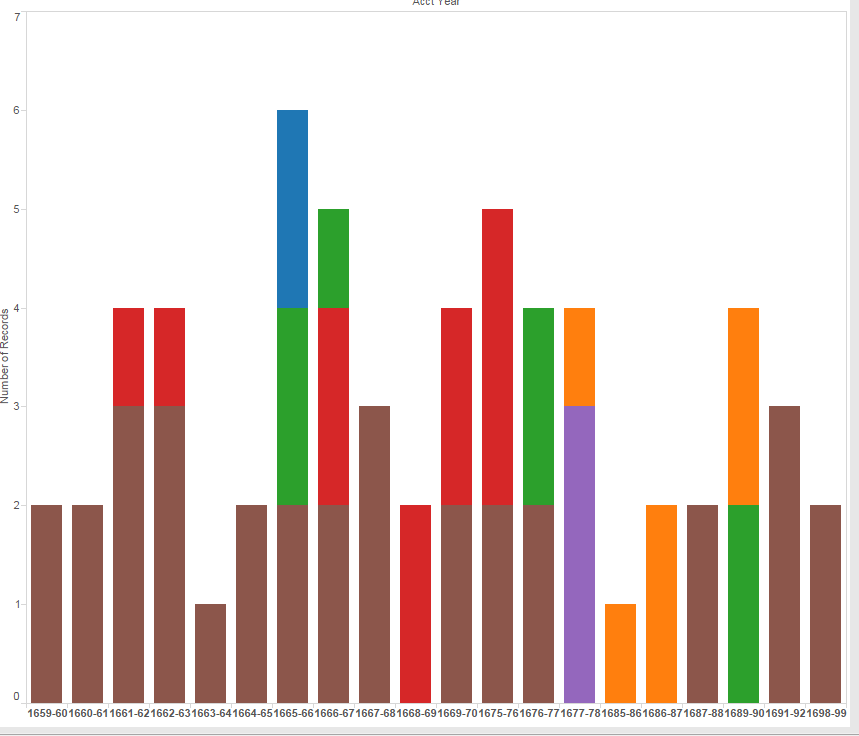 13 November 2014
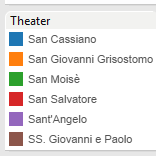 17
13 November 2014
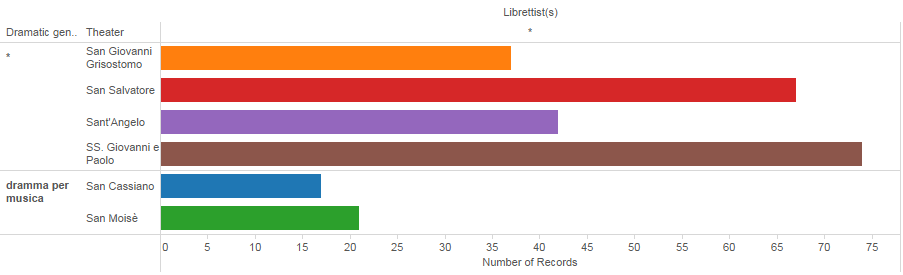 18
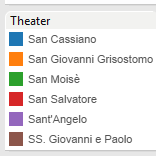 Entr’acte type/theater/patronage
13 November 2014
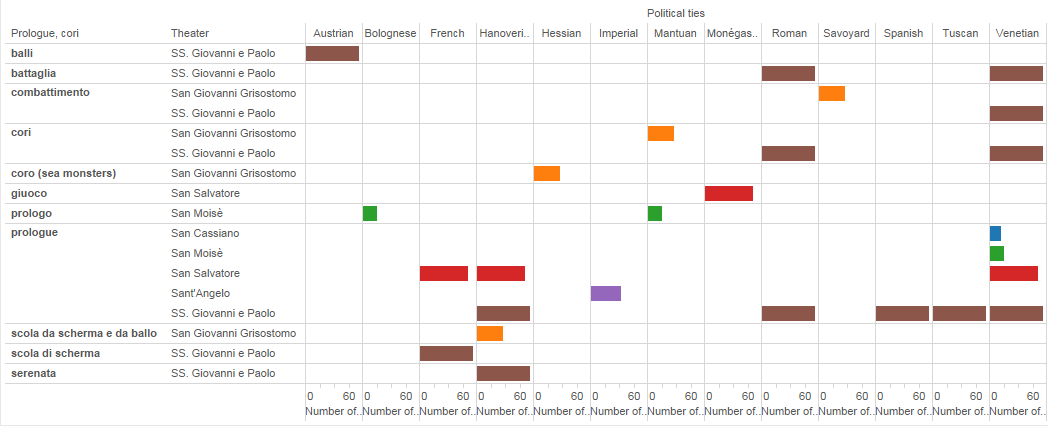 19
13 November 2014
How to ranking of variables
20
Affect: Domenico Gabrielli, Maurizio (Venice 1687; Modena 1690)
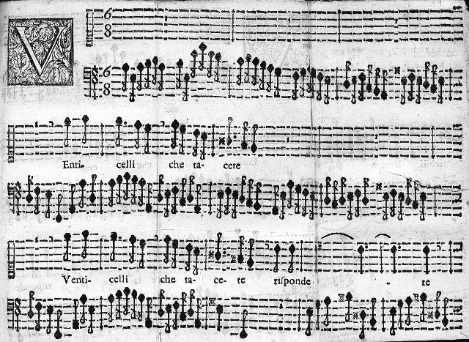 13 November 2014
21
Affect: Domenico Gabrielli, Maurizio (Venice 1687; Modena 1690)
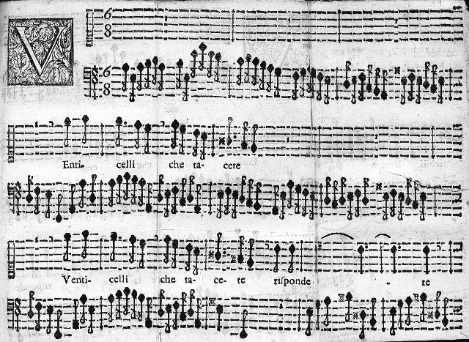 13 November 2014
22
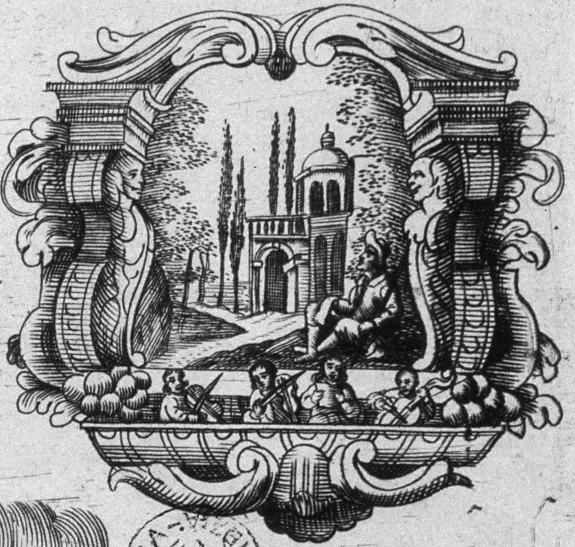 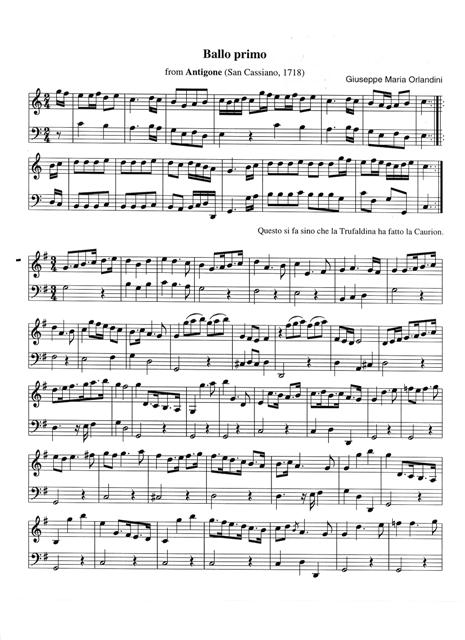 13 November 2014
Il Tello
Trufaldina in Antigona??  (1721)
23
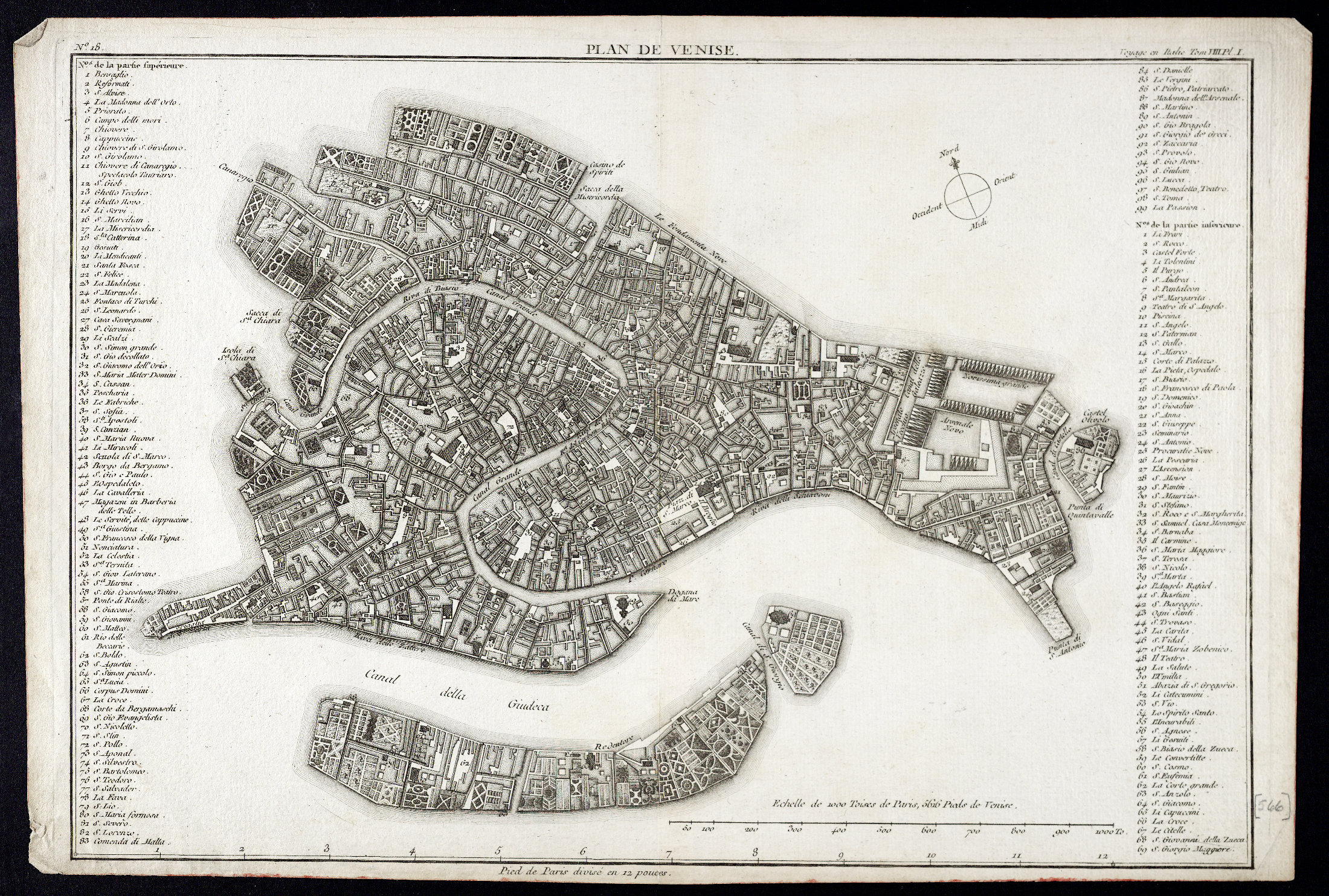 13 November 2014
24
13 November 2014